Conferencia Final
Students4Change: Social Entrepreneurship in Academia
26, 27 y 28 de Agosto de 2019
Tecnológico de Monterrey, Campus Santa Fe, Ciudad de México
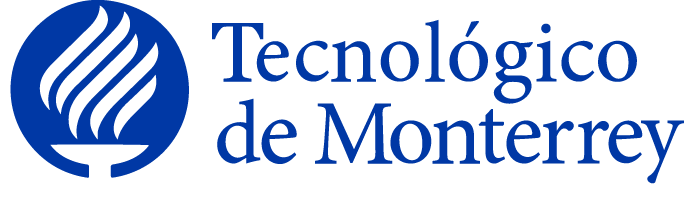